Smart Door
Security SystemGroup 15
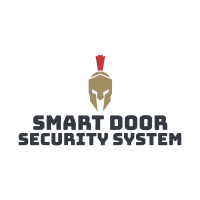 Adam Stefanik, EE
Moisess Rodriguez, CpE
Reham Hammad, EE
Zachary Jackovich, CpE
Group 15 Team Members
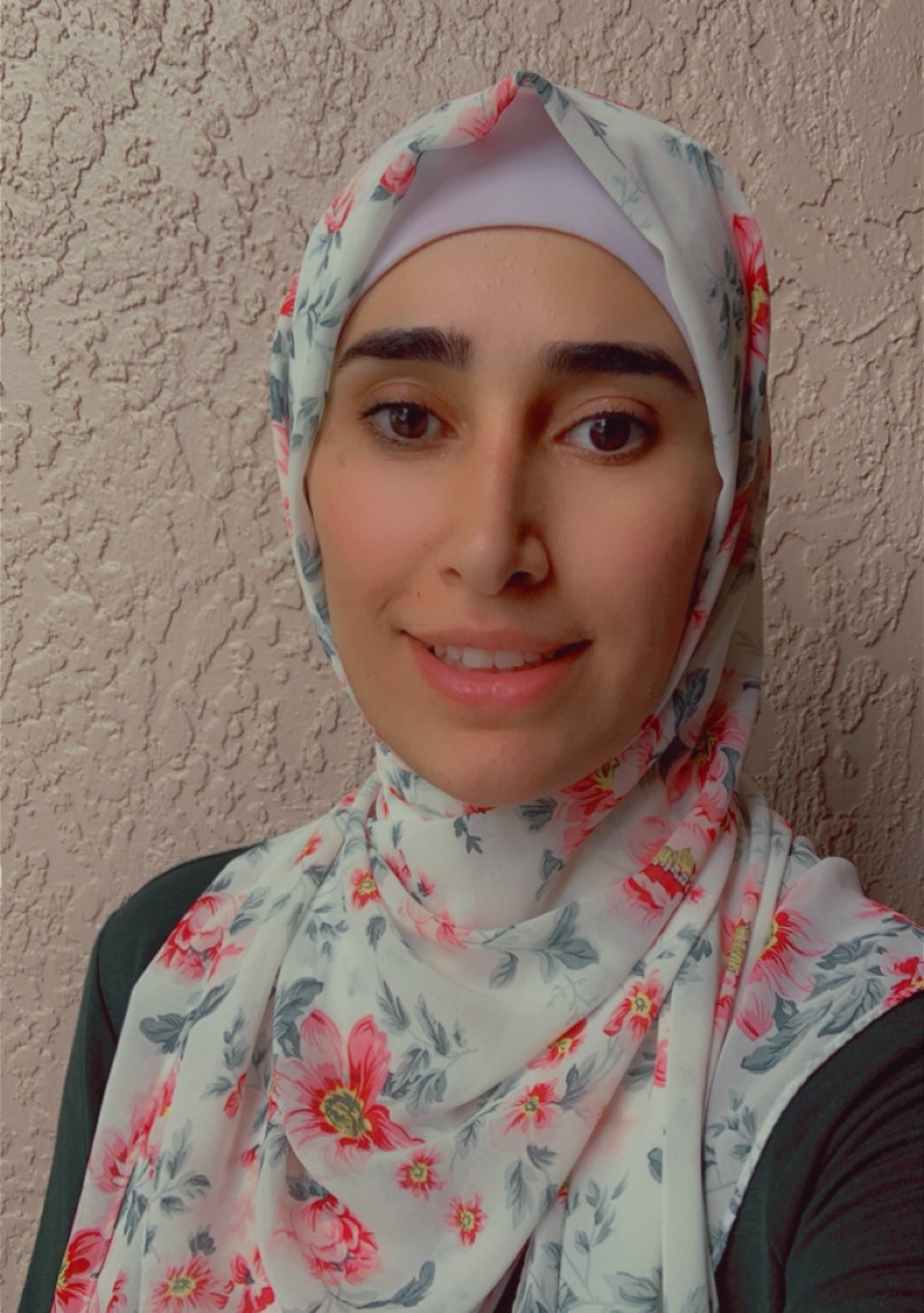 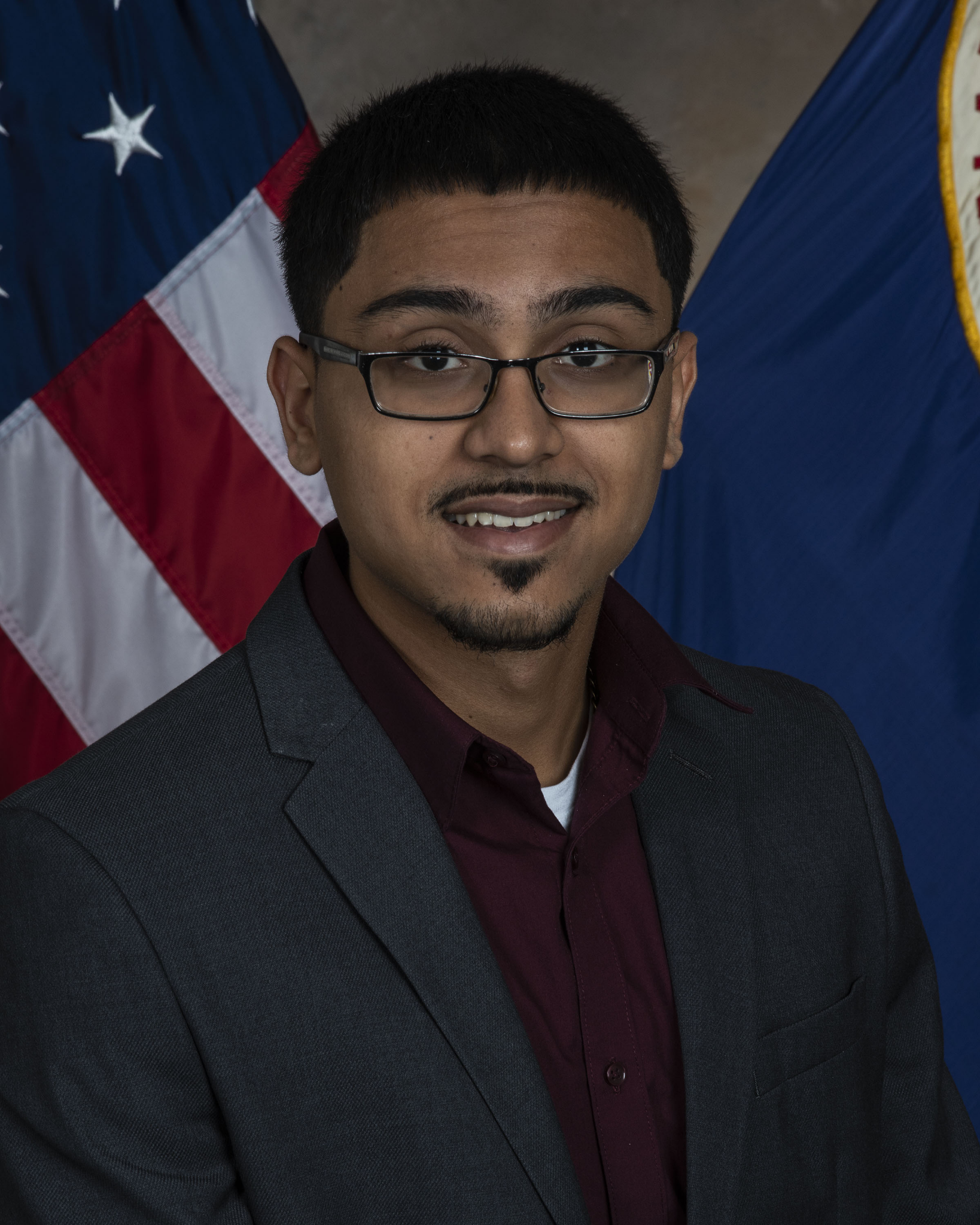 Moisess Rodriguez
Computer Engineering
Reham Hammad
Electrical Engineering
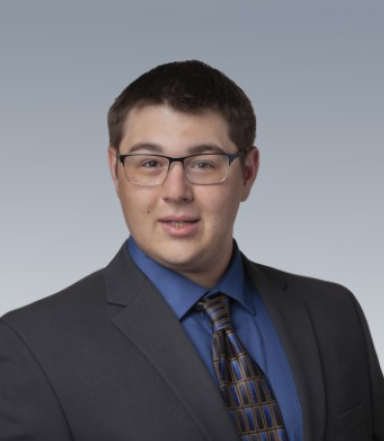 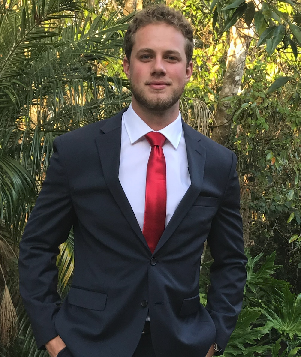 Zach Jackovich
Computer Engineering
Adam Stefanik
Electrical Engineering
Introduction/Problem Statement
Many security systems can be disarmed with a physical key, token or PIN entry
This opens the potential for unauthorized access 
Our project is a smart door lock with two-factor authentication
The Smart Door Security System (SDSS) unlocks after any two of the following authentication methods are satisfied: facial recognition, voice recognition, and/or PIN entry
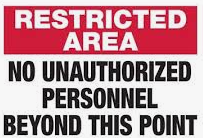 Goals and Objectives
Design, build and test a cutting-edge smart door lock system that uses advanced facial and voice recognition for homeowner authentication
Two-factor authentication, greatly improves home security
Maintain ease of accessibility, or even improve accessibility, when compared to a standard deadbolt and key lock system
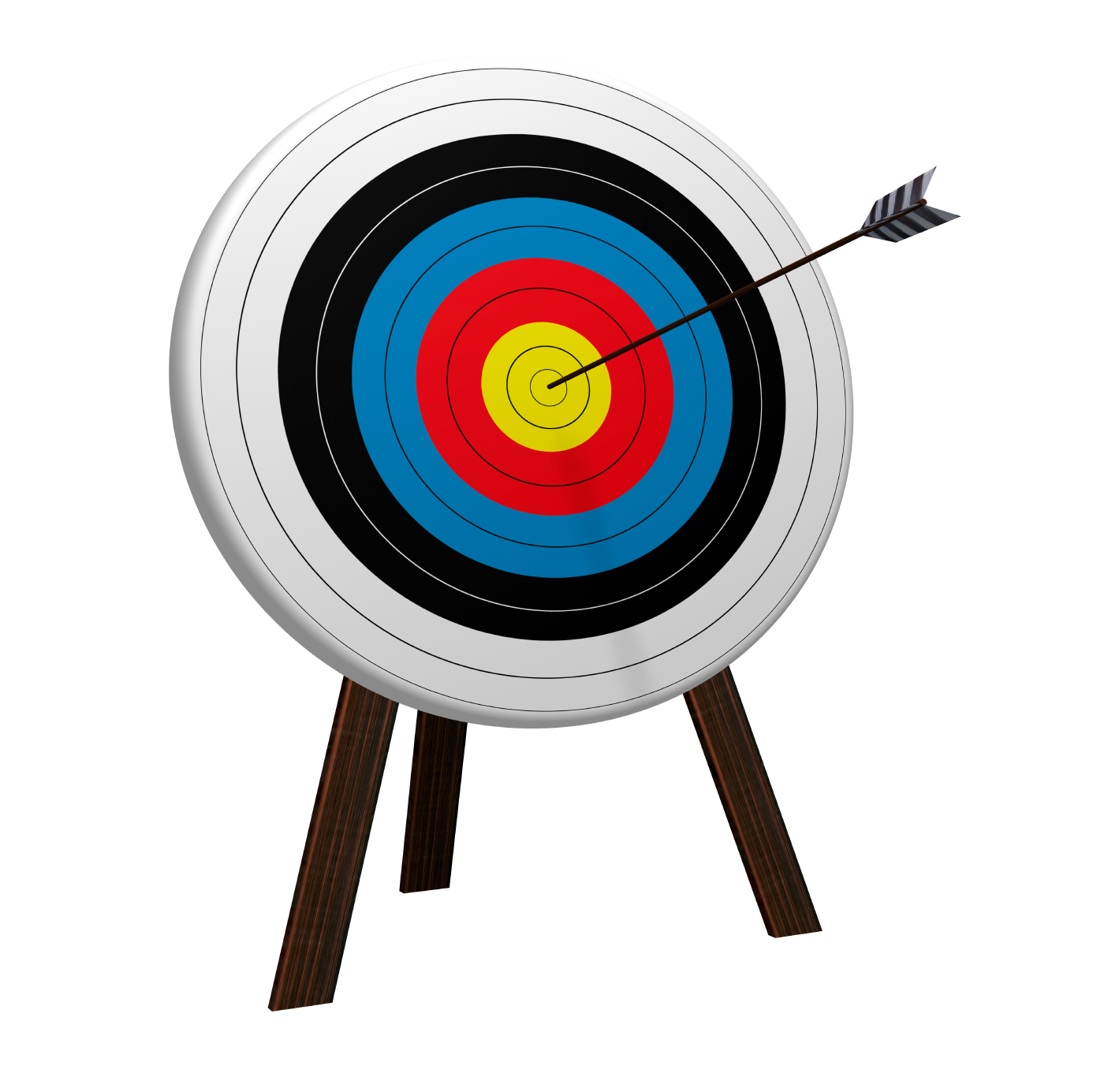 Specifications
System Block Diagram
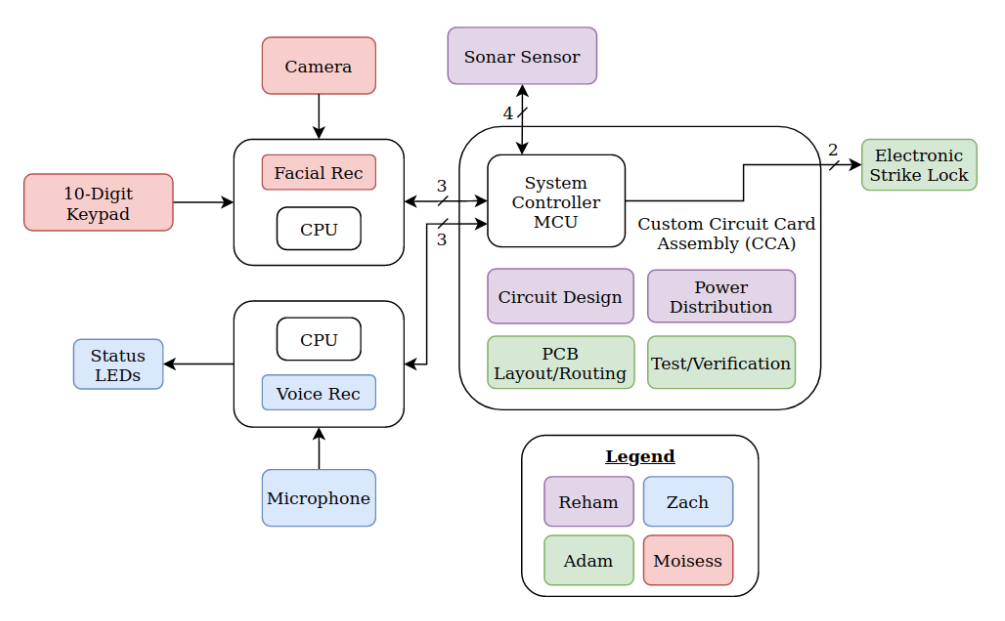 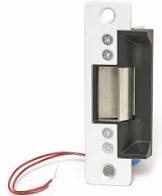 Power Specification for primary devices
12V
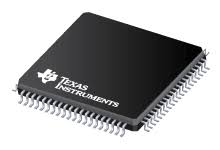 3.3V
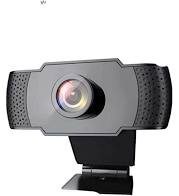 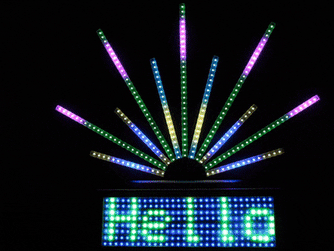 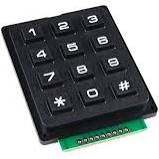 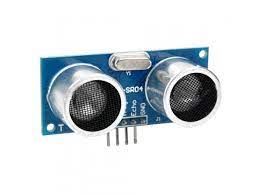 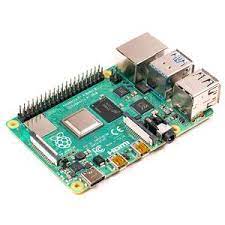 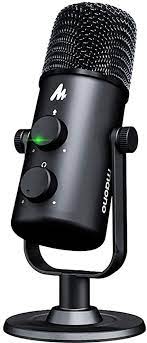 5V
Power Diagram
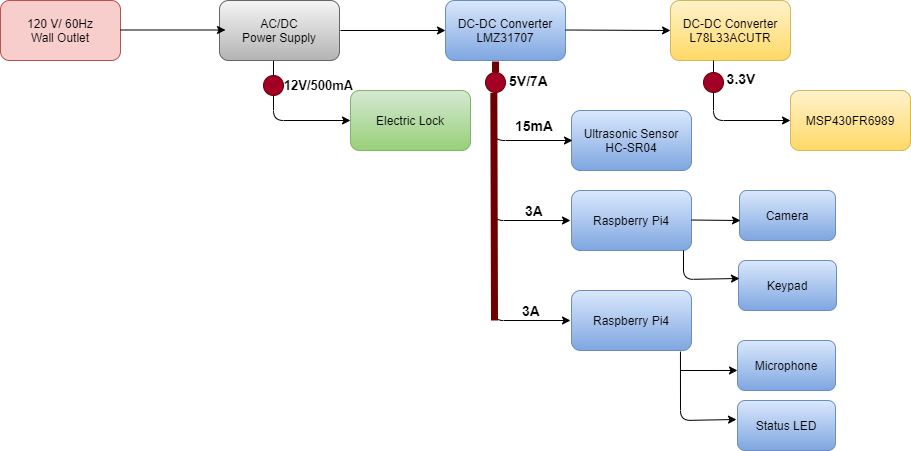 DC-DC Converters Specifications
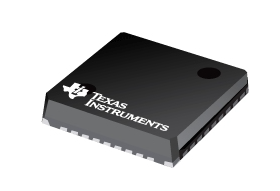 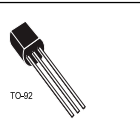 LMZ31707
L78L33ACUTR
Features: 
Small footprint, 10mm × 10mm × 4.3mm package
Output current 7A
Wide-output voltage adjust 0.6 V to 5.5 V
Overcurrent and overtemperature protection 
Achieves 95% efficiency and excellent power dissipation capability
Standard QFN mounting and testing techniques.
Features:
 Output current up to 100 mA 
 Output voltages of 3.3V
thermal overload protection
 Short-circuit protection
 No external components are required
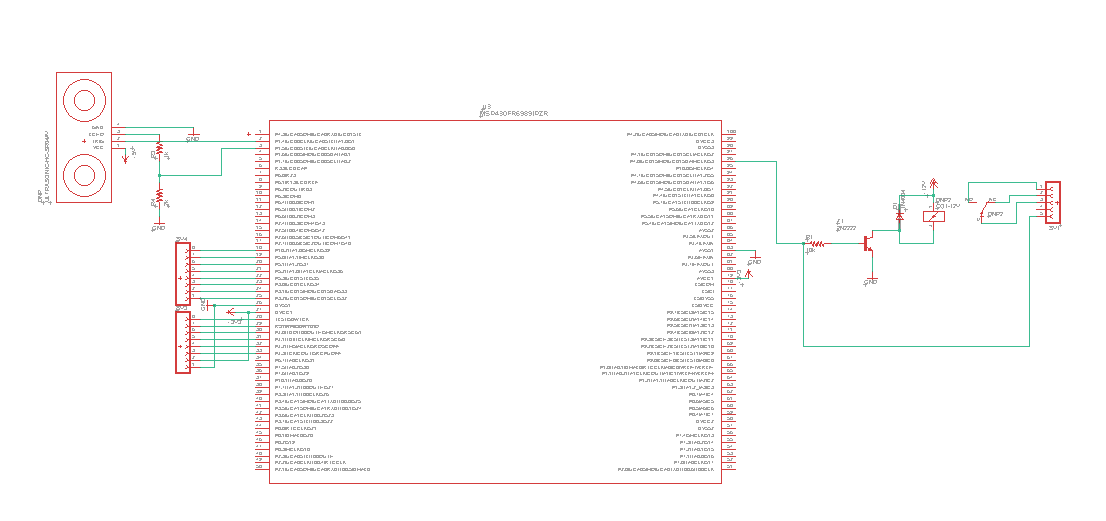 Electric Relay
PCB Schematic
MCU
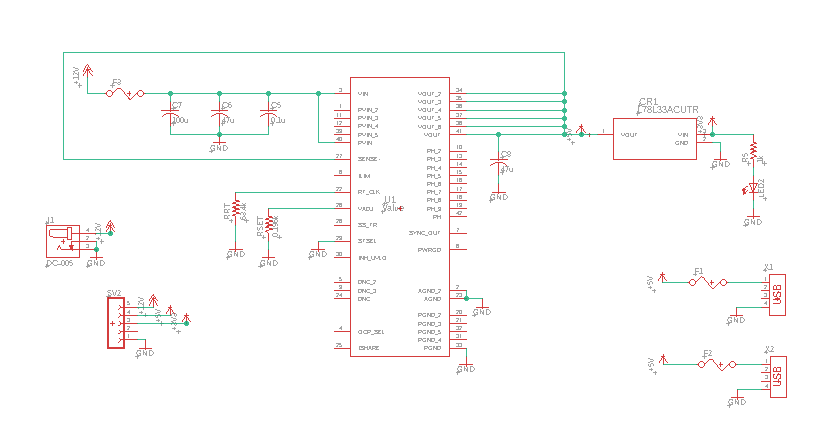 Power Circuit
[Speaker Notes: Our PCB acts as a System Controller and power distribution board
Raspberry Pis perform facial and voice recognition, the results of which are communicated to the MSP430, which then makes the decision to unlock the door]
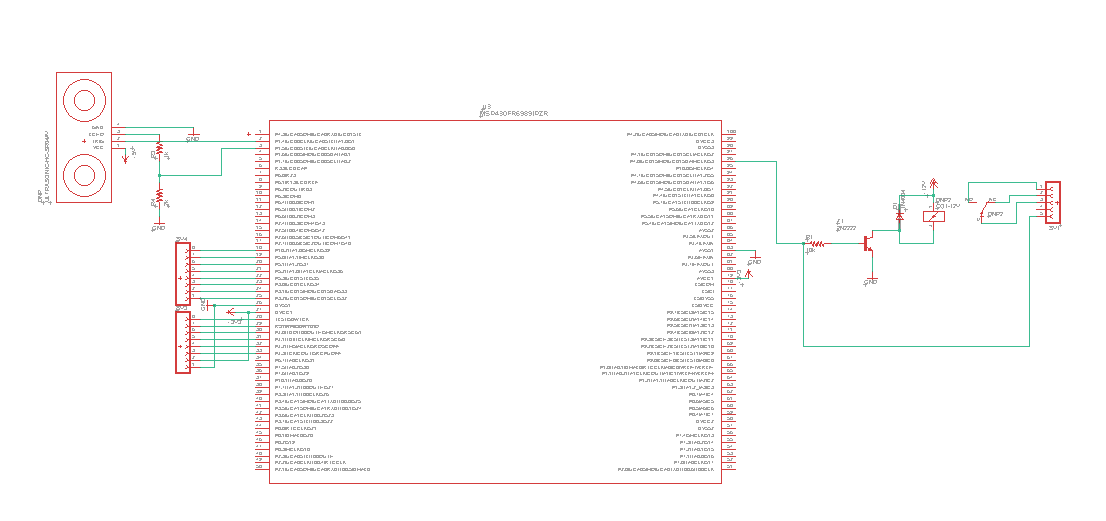 Electric Relay
MCU
Power Circuit
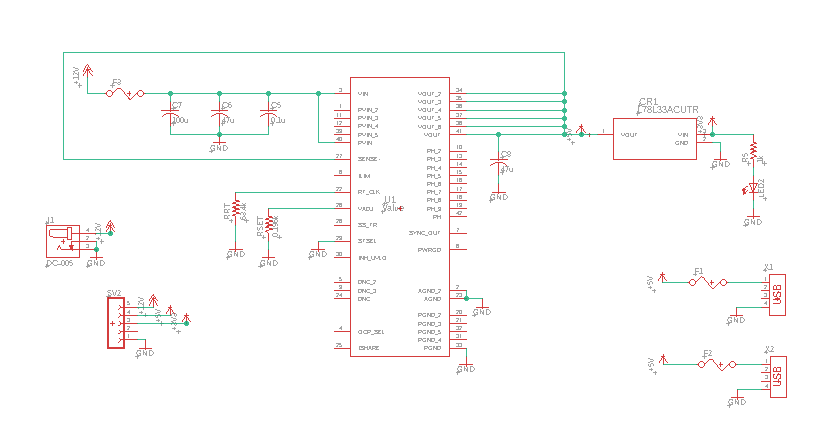 Input Capacitors
Output Capacitor
Rset
[Speaker Notes: Power comes in on a high current 12V DC jack.  
Power is converted to 5V and output to raspberry Pis using USB.
5V is dropped to 3.3V for internal use by the MSP430, 3.3V is not output to any peripherals
Fuses are used to regulate current and protect the board
An LED is used at the 3.3V, so we know that is the LED turns on, we have power at all voltage levels.]
PCB Layout
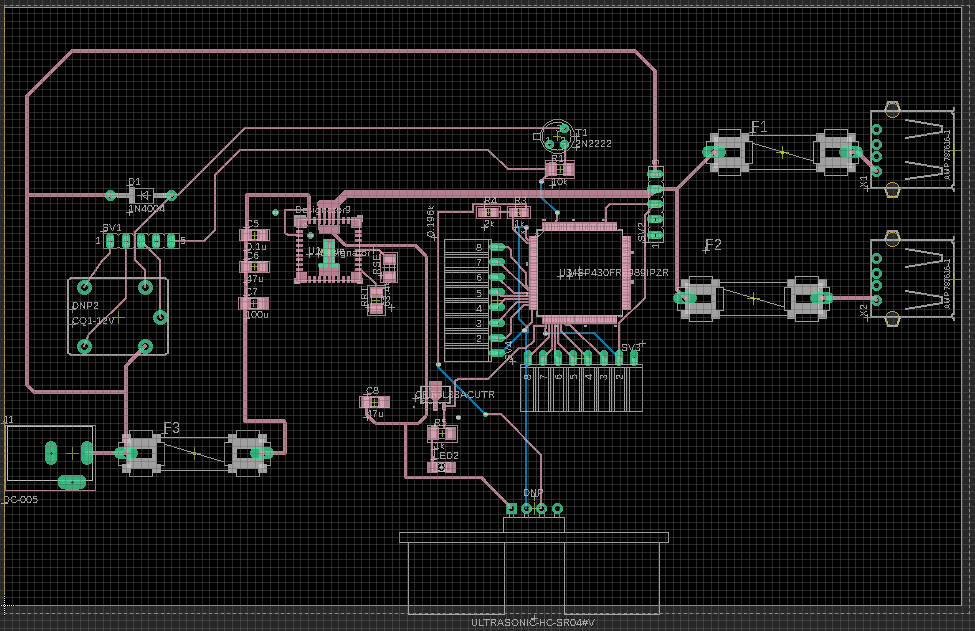 2oz Copper
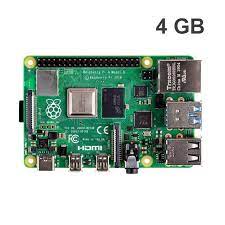 50mil
5V Converter
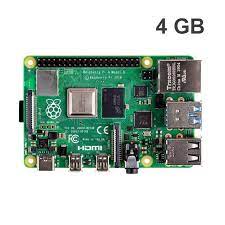 MCU
3.3V Converter
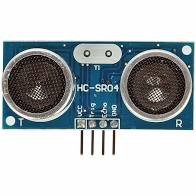 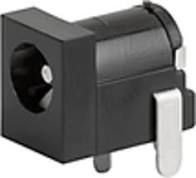 Input Jack
[Speaker Notes: We had to use 2 oz copper traces due to power concerns]
Software Flow
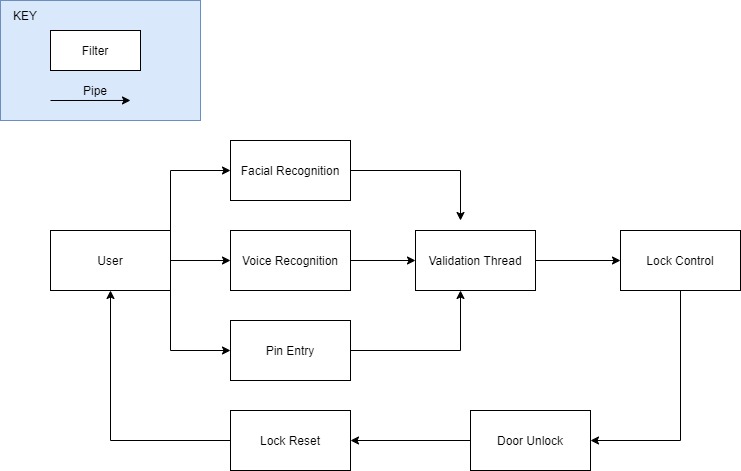 Software Overview
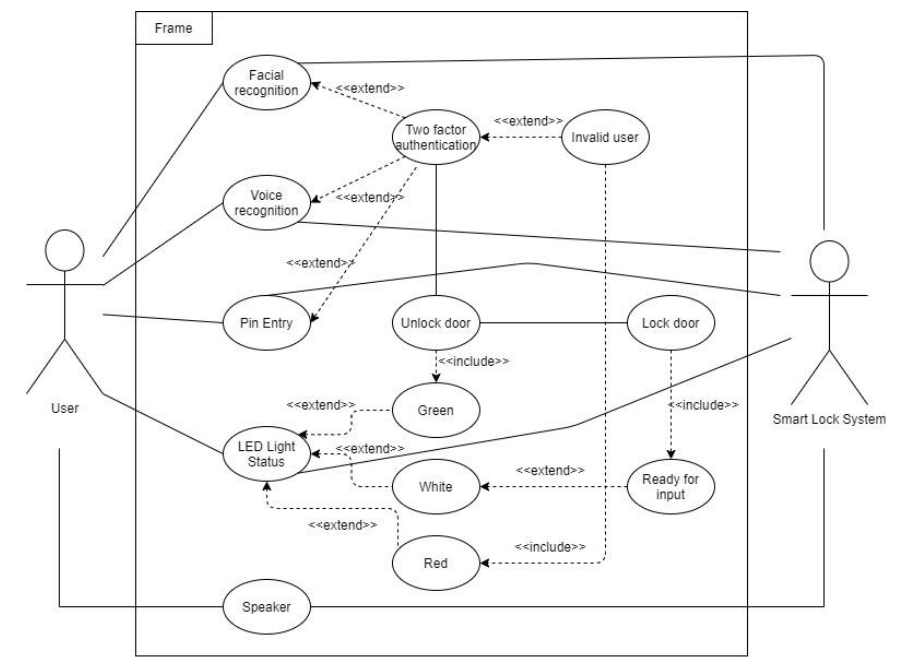 Two Factor Authentication
The Two Factor Authentication method will work by validating two out of the three validation requirements.
Being Facial Recognition, Voice Recognition, and Keypad entry.
Once two out of the three methods are validated then a flag will be raised from the software stating that the user is authenticated.
If the user fails to be validated by the system, then another flag will be raised, red LEDs will flash, and the door will not unlock.
The systems software will then reset and repeat the process.
By implementing the two-authentication method, our system will be able to provide an additional layer of security. Rather than using only one validation requirement. Since our system will open up a door to our users' residence or workplace, security is a major concern.
Facial Recognition
We will be using open CV to implement facial recognition.
To train our model we are required to upload multiple images of the new user.
There is an infinite loop which runs forever.
Inside of this loop the algorithm will compare the person who is in frame in real-time, to the saved users.
If the user is authorized then a validation variable will be set, satisfying the requirement.
If the user is not authorized then a flag will be raised.
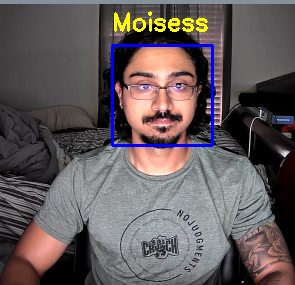 Voice Recognition
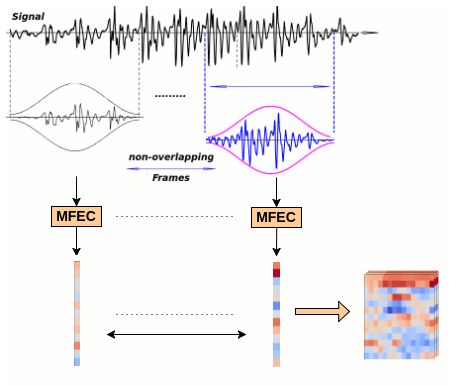 Voice (Speaker) Recognition vs. Speech Recognition (Speech-to-Text)
Still researching the best open source implementations available, that meet our system's requirements
Most likely we will use a TensorFlow based implementation using 3D Convolution Neural Network to verify the Speaker
Main priority as we head into the second half of SD2
System Cost
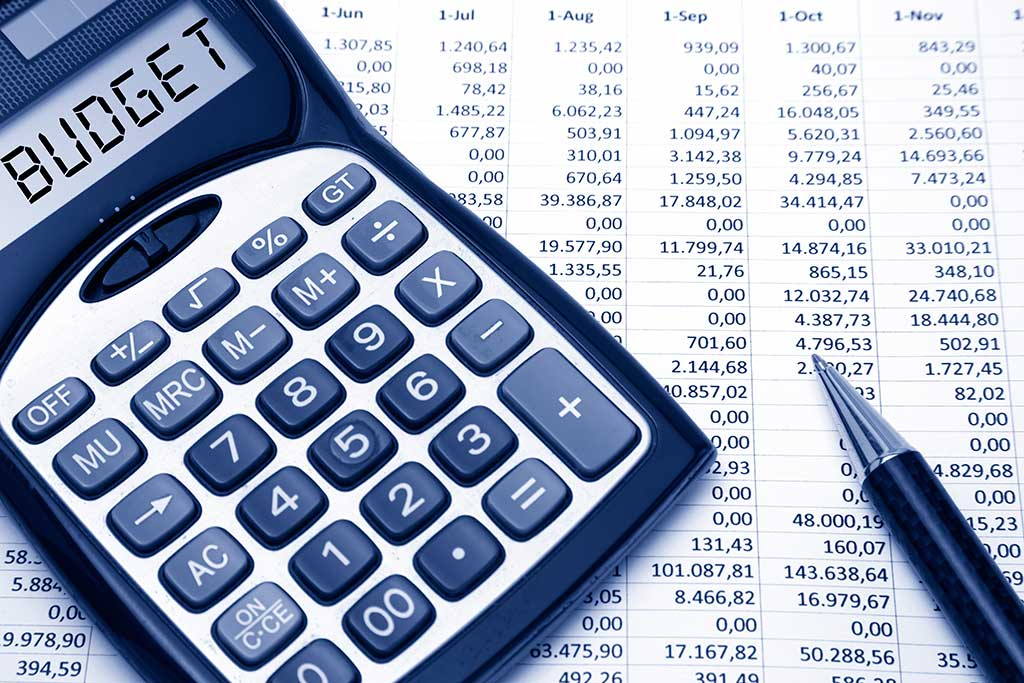 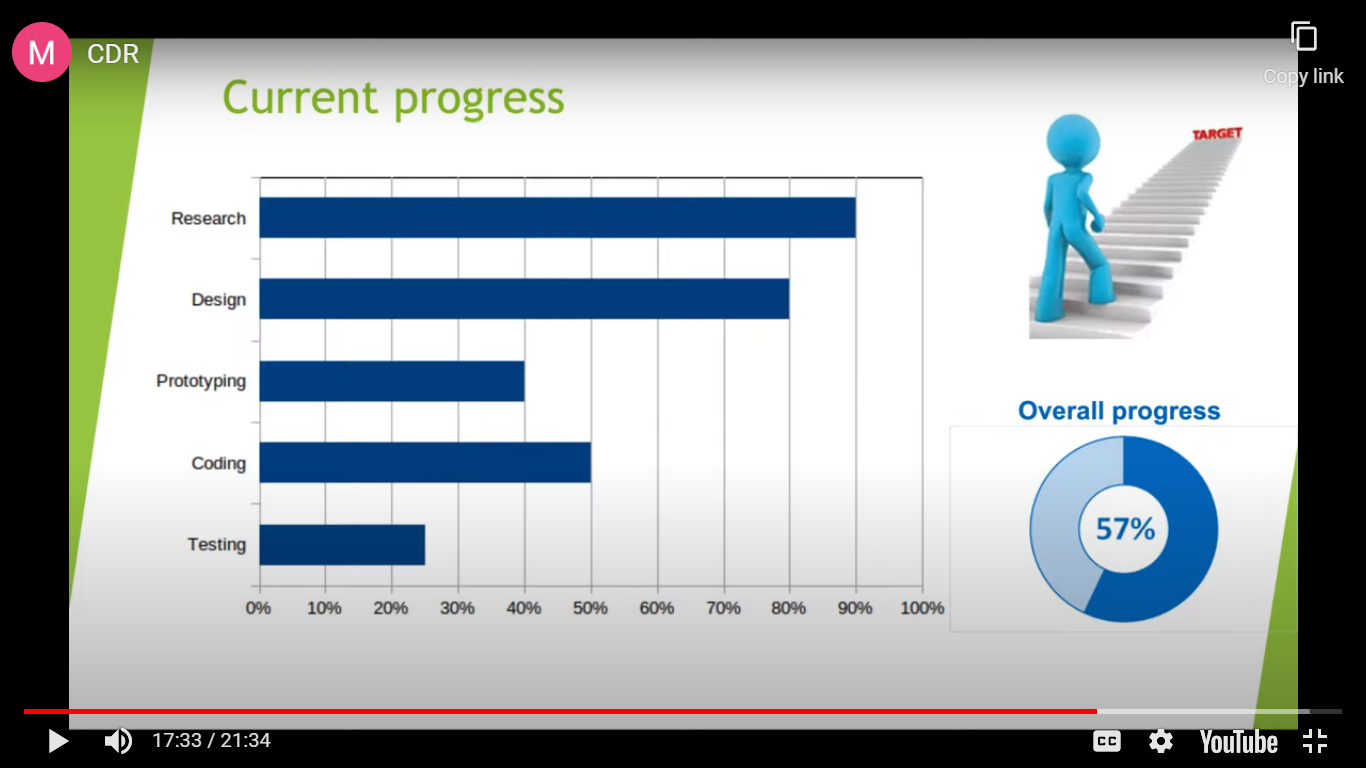 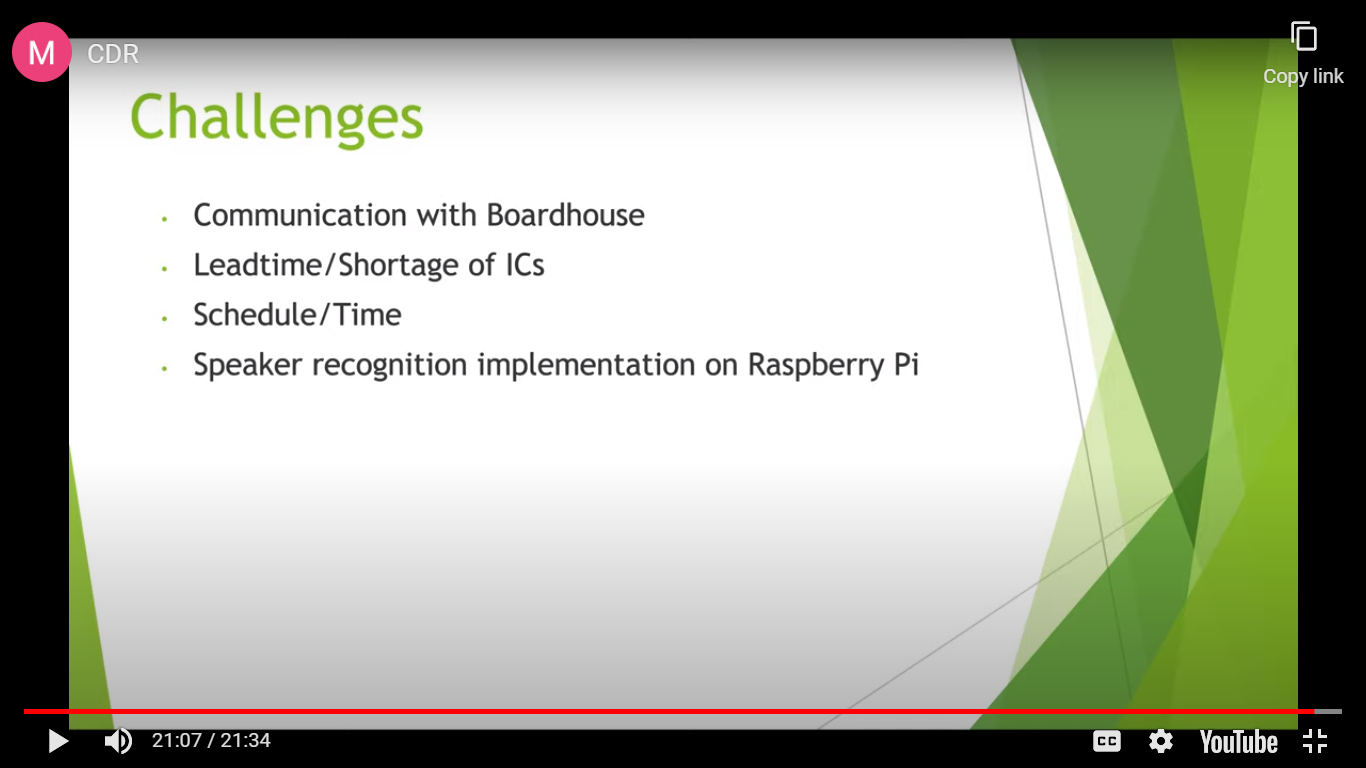 Thank you!